Debt Equity Valuation Advisory TEV Insolvency Training
Empowering SMEs
The Role of Financial Expertise & Guidance
JYOTI PRAKASH GADIA
Managing Director  Resurgent India Limited
Debt Equity Valuation Advisory TEV Insolvency Training
Emerging Era of Technology “MSMEs”
Innovation is the key  
Get Attached to a bigger Company  
Span of control is becoming bigger  
Deﬁne the core – Specialist Business
More centralization  
Company information in the public domain  
Freelance employees
Prices will be driven down in the full value chain
Regulatory Privacy
The transformation from unorganized to organized..
“Digital Transformation”
Debt Equity Valuation Advisory TEV Insolvency Training
Debt Equity Valuation Advisory TEV Insolvency Training
Digital World
India- Ola and Uber- 1.45 Million
Physical World  India- 2.3 Million
Debt Equity Valuation Advisory TEV Insolvency Training
Digital World
Physical World
Debt Equity Valuation Advisory TEV Insolvency Training
Digital World
20 Million Users Globally
Physical World
6 Trillion Sticks Globally
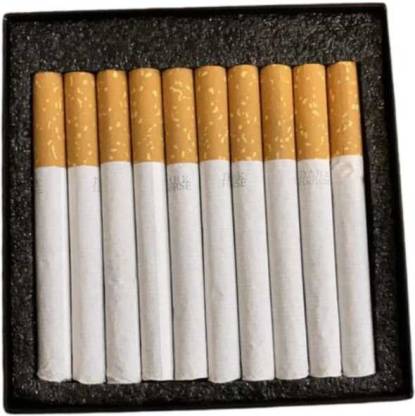 Debt Equity Valuation Advisory TEV Insolvency Training
Digital World
$ 22 Billion Globally  Industrial Robot Price $ 50K-80K
Physical World
3.43 Billion workers Globally
Debt Equity Valuation Advisory TEV Insolvency Training
Total Global Digital  Payment Transactions
$9.47 trillion
Total Value of Cash  Transactions per Day  Worldwide $7.6 trillion
Debt Equity Valuation Advisory TEV Insolvency Training
Total Global  Population 8 billion
Total Internet User  Globally 5.3 billion
Debt Equity Valuation Advisory TEV Insolvency Training
THE PROFESSIONAL
Growth Ladder
Initially, you are paid for what you do

Then, for what you know  

And eventually, for whom you know
Debt Equity Valuation Advisory TEV Insolvency Training
BUILDING BRIDGES
to Success
Trust     Hard Work Capability  Relationship
Debt Equity Valuation Advisory TEV Insolvency Training
RAMPING UP
Most difﬁcult transition/non-doable  transactions at the beginning

Don’t commit in partnerships – objectives change
Swift risk/reward – it’s difﬁcult to continue  
Focus on cash ﬂow  
Link everything to PBT/cash ﬂow (ﬁxed, low, variable, high)  Whatever is possible
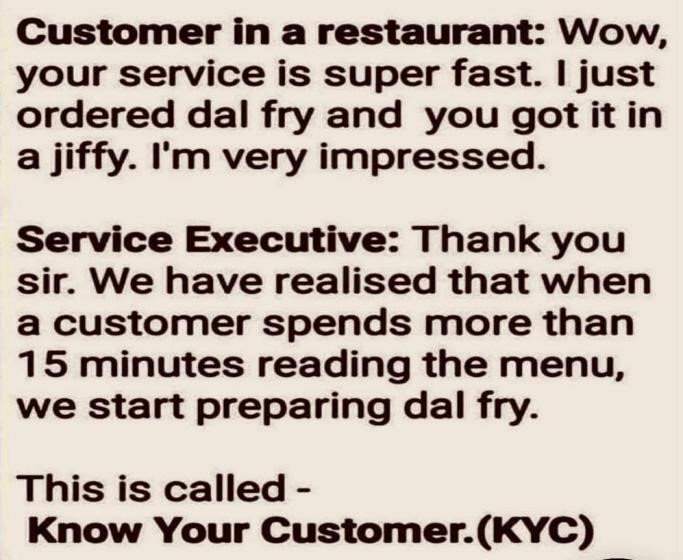 Debt Equity Valuation Advisory TEV Insolvency Training
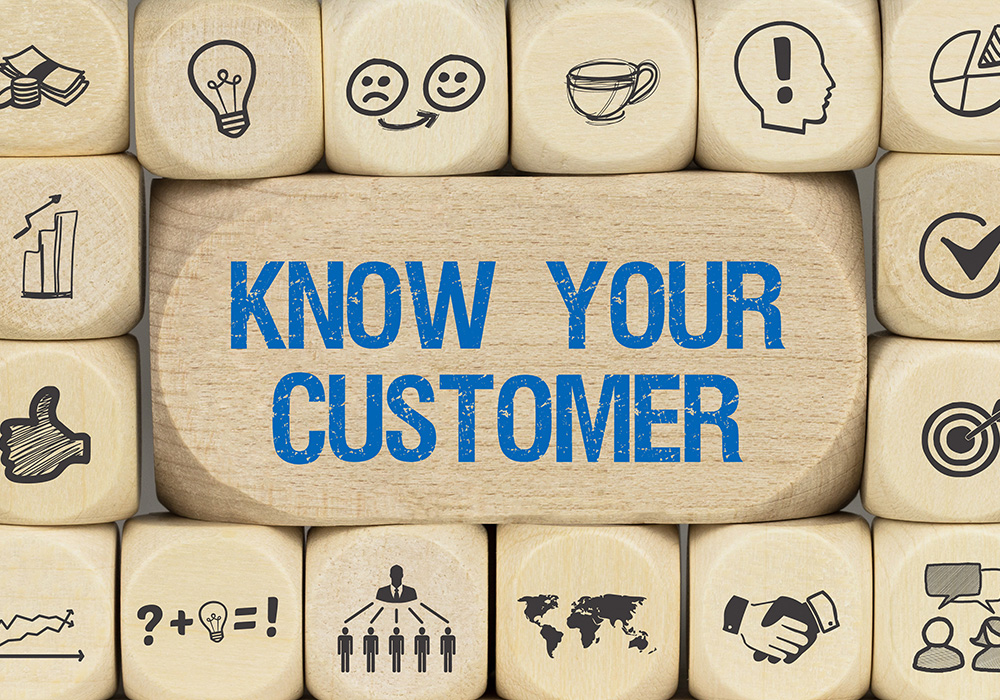 BUSINESS DEVELOPMENT
Debt Equity Valuation Advisory TEV Insolvency Training
TRUST (Heart)
Openness/honesty
Genuine care – getting the client connected to  places/persons who matter to them
Client problem solving approach  Reference
Common linkage

CAPABILITY (Brain)
Product knowledge (market, product, institutions, etc.)  Track record
Knowledge about industry  Commitment – clients can see through it
BUSINESS DEVELOPMENT
Debt Equity Valuation Advisory TEV Insolvency Training
+ Trust – Capability
Does not follow up or client does not respond to e-mails;
the client does not share information
Delayed response. Trying to avoid.
- Trust + Capability
Work/mandate is not converted. 
When they meet, he will be very courteous. 
But you won’t see action thereafter.
Partial mandate
  No risk mandate to client

+ Trust + Capability = Relationship
Since trust building takes time, in IB people accept
mandates of this kind.
POINTS FOR  BUSINESS DEVELOPMENT
Debt Equity Valuation Advisory TEV Insolvency Training
Sharing success stories/experience
Passion for work  
Never take the extreme position – especially politically/religiously  You don’t need to agree all the time
Humility pays, always
Be persistent – sometimes it takes a year to close the deal even  after numerous meetings with the client
How to get 7-8 meetings before a prospect is converted to a client is a challenge.
Go prepared, always
Debt Equity Valuation Advisory TEV Insolvency Training
POINTS FOR    BUSINESS DEVELOPMENT
Not everyone can be your client – if you can't add value
don’t take the mandate

Set clear expectations, to the extent possible  

Word of mouth – past executed mandates are a good
reference point

Try to solve the client’s immediate problems
MASTERING THE GAME
Debt Equity Valuation Advisory TEV Insolvency Training
UPCOMING BUSINESS OPPORTUNITIES
IBC –Debtors realisation, Arbitration purchase, Incentive from central and state govt.  
Advising companies to purchase stressed assets – (credential, assets, loss making companies, scrap,  listed entites).
On one side of the deal - we should know the best.
In investment banking - Scout for deals that speciﬁc credit funds/ NBFCs are looking for. 
SME exchange
MSME REIT
Your Belief System
Debt Equity Valuation Advisory TEV Insolvency Training
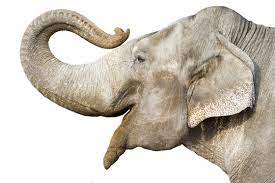 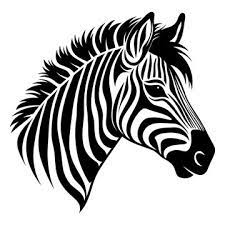 Smartest
Strongest
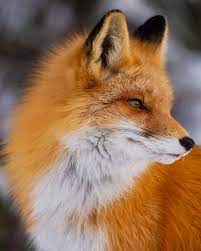 Fastest
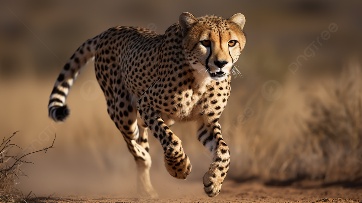 Biggest
But the king of the jungle is …
Debt Equity Valuation Advisory TEV Insolvency Training
THANK YOU